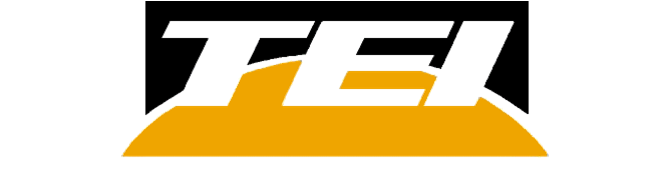 Volvo/Mack CPD Report
T8/T11/T12/T13
Derek Grosch 3/8/2018
Volvo/Mack CPD ReportContents
Issues/Updates/Observations
T8/T11/T12 
Blocks
New Parts Batches
T-11/T-12 Skirts
Inventory and Availability
Critical Parts
Miscellaneous Parts
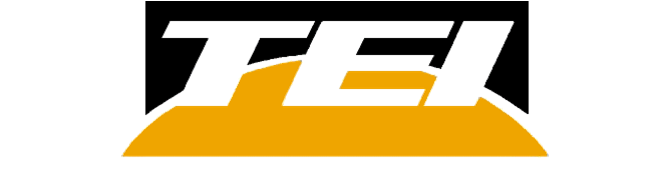 Derek Grosch 3/8/2018
Volvo/Mack T11/T12 E7 Blocks
There are currently 51 bare E7 blocks left (according to Mack)
	- There were 53 bare blocks at the end of 	   2015.
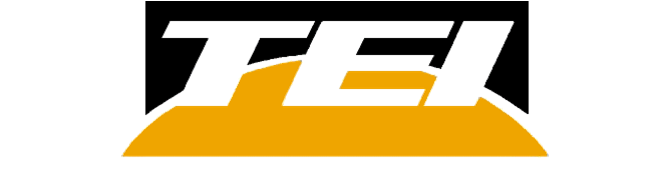 Derek Grosch 3/8/2018
Volvo/MackT-11/T-12 Skirts
Most T-11/T-12 skirts have some sort of blemish.
We are currently sending out the best of what is in stock.
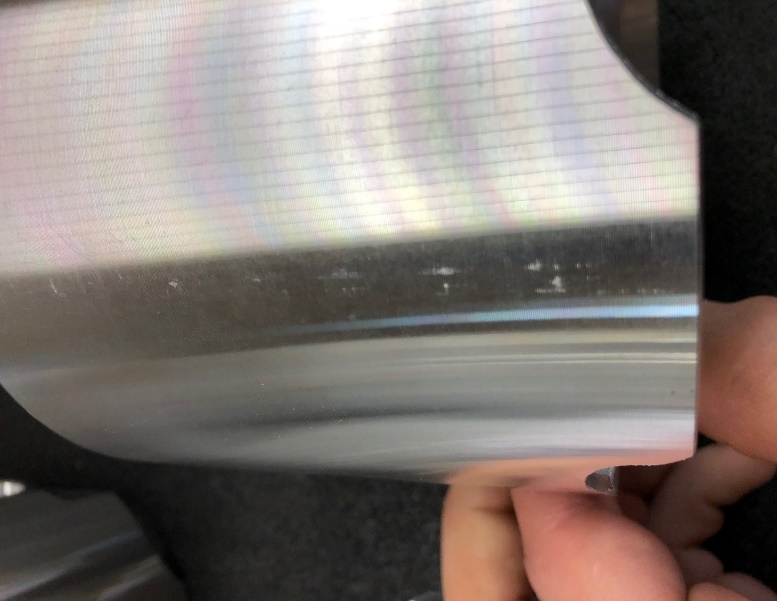 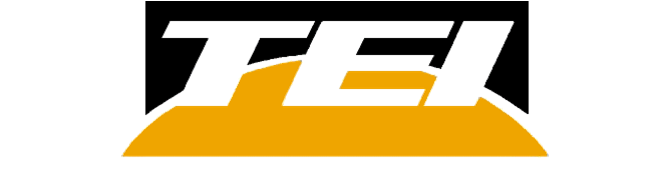 Derek Grosch 3/8/2018
Volvo/Mack T13 New Parts Batches
A quote has been submitted to Volvo by Federal Mogul for liners, piston crowns, and skirts. 
Quote is for 2,000 of each (333 kits worth)
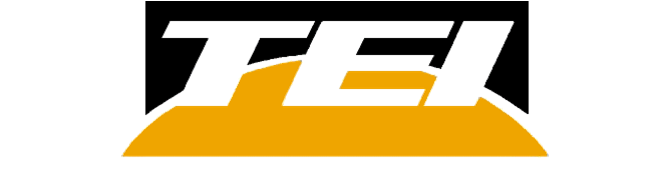 Derek Grosch 3/8/2018
T-11/T-12 BatchesHow do we want to order?
Option 1: Use all of the remaining parts and order new batches as we run out.
Option 2: Start fresh with all new batches and dump the remaining inventory.
Price difference between the two options is ~$2,000,000
For liners, piston crowns, skirts, main bearings, rod bearings, and rings.
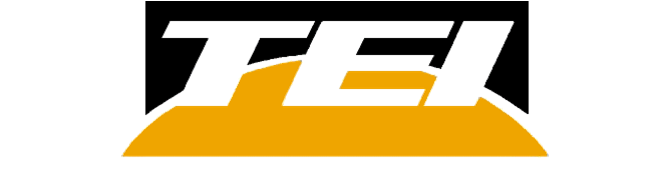 Derek Grosch 3/8/2018
Volvo/Mack Kit Parts Inventory
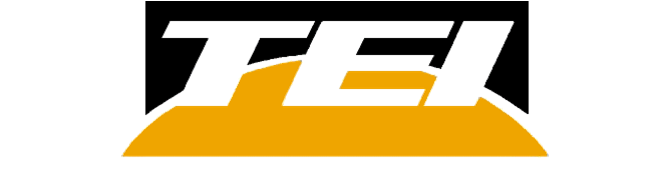 Derek Grosch 3/8/2018
Volvo/Mack Miscellaneous Parts Inventory
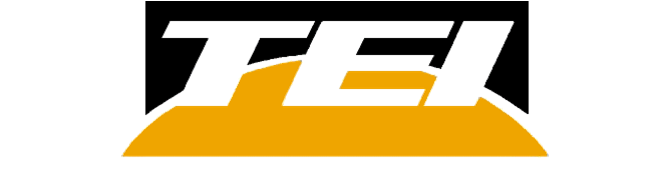 Derek Grosch 3/8/2018
Questions ?
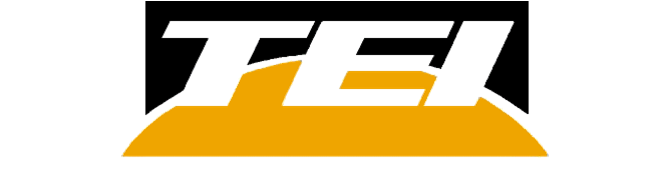 Derek Grosch 3/8/2018